Развитие речи
Звуковая культура речи: звук з
Цель. Упражнять детей в четком произношении звука з.
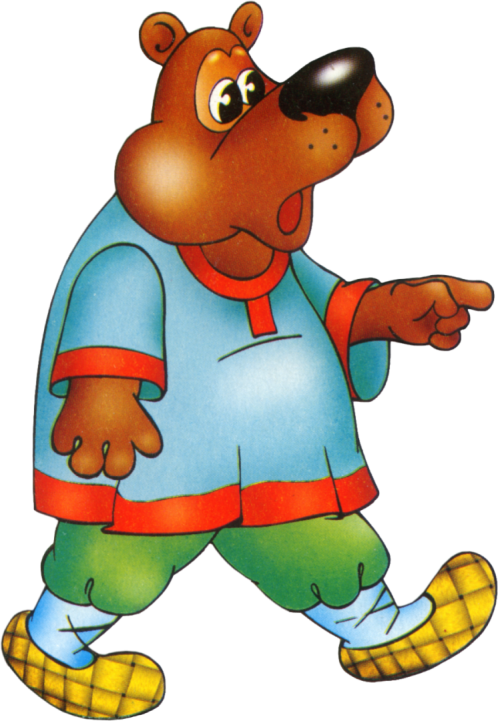 Здравствуйте, ребятки! Вы меня узнали? Я Михайло Потапыч из сказки «Три медведя» Я зашёл к вам в гости, чтобы посмотреть какие вы стали большие и умненькие. Я вам  раскажу сказку про язычок.Слушайте: 
«Однажды Язычок гулял и познакомился с Комаром.
Простите, вы любите петь? – поинтересовался Язычок.
Конечно, конечно, – закивал Комар, – мы, комары, хорошие певцы. Песни наши красивые, звонкие. – И запел: „3-з-з“.
З-з-з-з, – попробовал подпевать Язычок.
Дети! А не хотите ли вы спеть песню комара? Начинайте тихонько: „3-з-з-з“.
Давайте еще раз споем песню комара». (5–6 индивидуальных выступлений.)
Детки, а лавайте споём песню большого толстого комара: „Зу-зу-зу“ и маленького комарика: „Зи-зи-зи“. (Тренируется сила и высота голоса.)
Молодцы, как здорово у вас получилось.
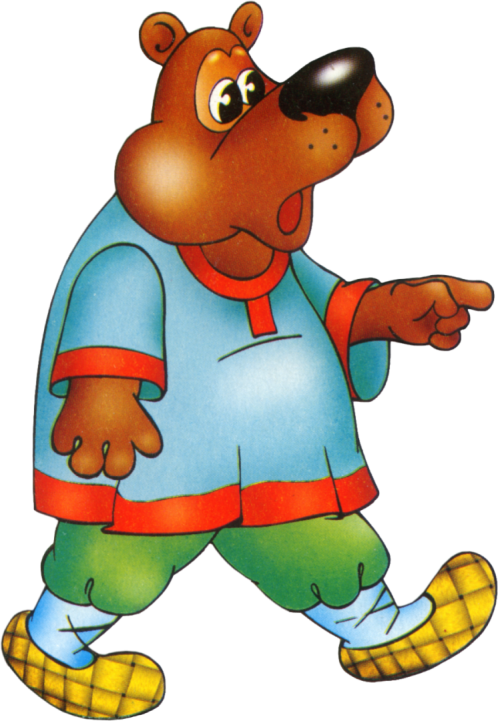 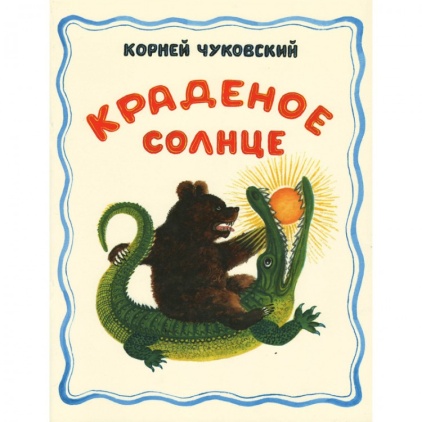 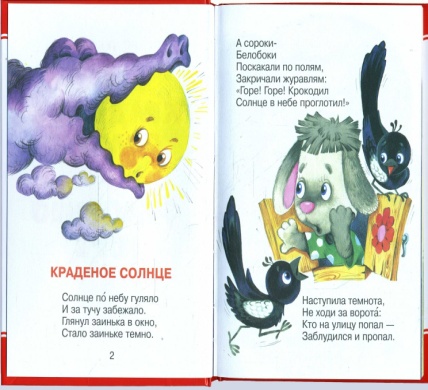 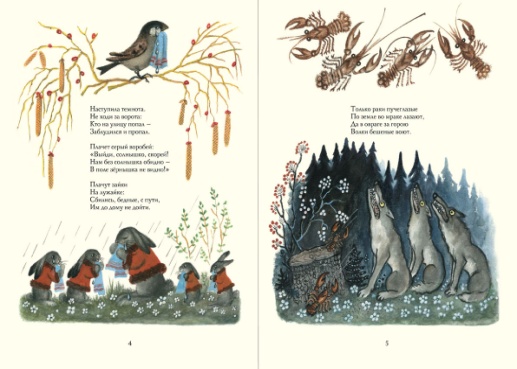 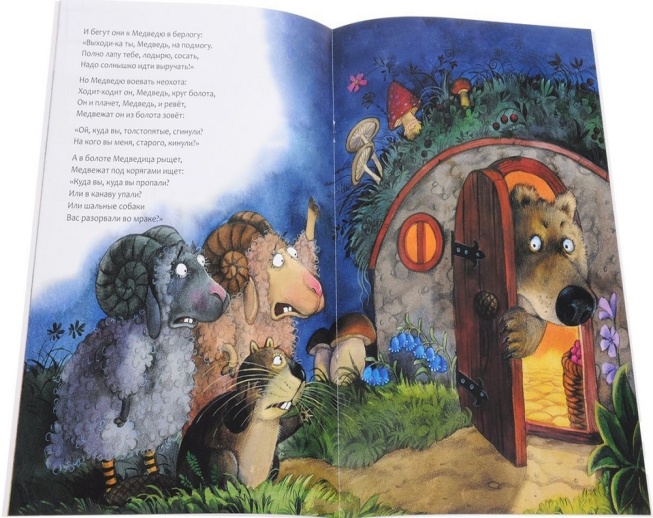 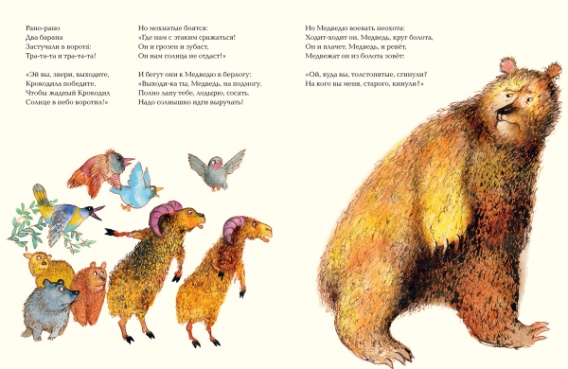 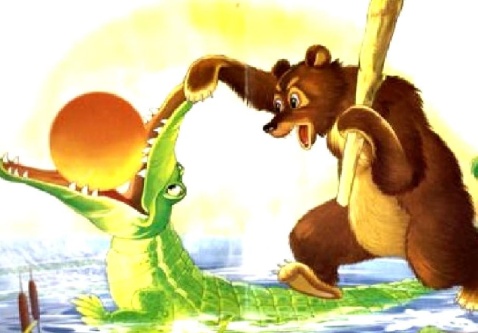 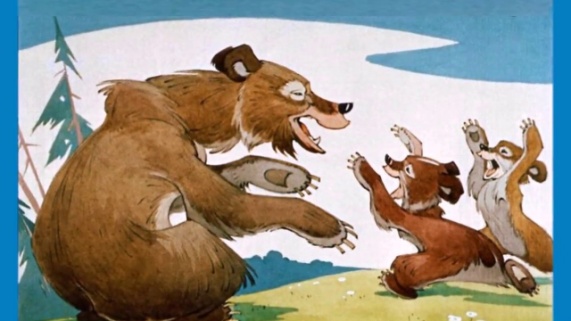 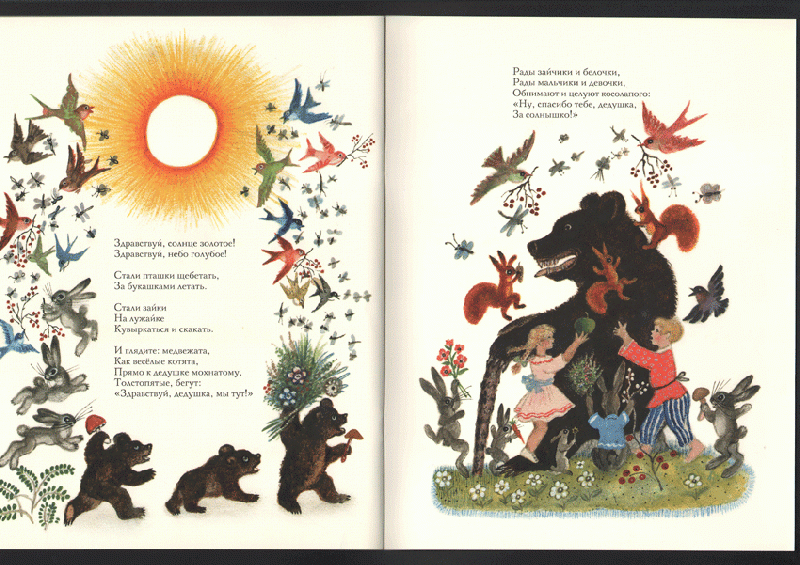 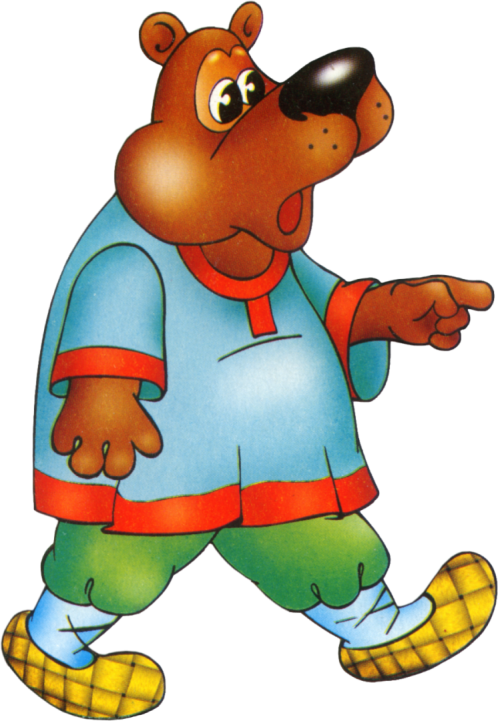 «Когда крокодил проглотил солнце, стало страшно и темно. Что тогда сделали птицы и звери?
 (Заплакали, загрустили.) А крокодил, злодей этакий, веселился. И тогда:
Не стерпелМедведь,ЗаревелМедведь,И на злого врагаНалетел Медведь.Уж он мял егоИ ломал его:«Подавай сюдаНаше солнышко!»Испугался Крокодил,Завопил, заголосил.А из пастиИз зубастойСолнце вывалилось…»Прочитать отрывок дважды, выделяя в словах заревел, завопил, заголосил, из зубастой звук з. 
Читать отрывок еще 1–2 раза с участием детей (хоровые и индивидуальные выступления).
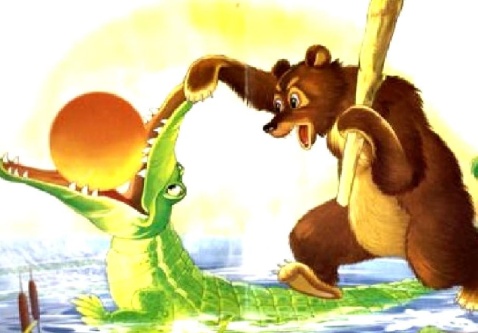 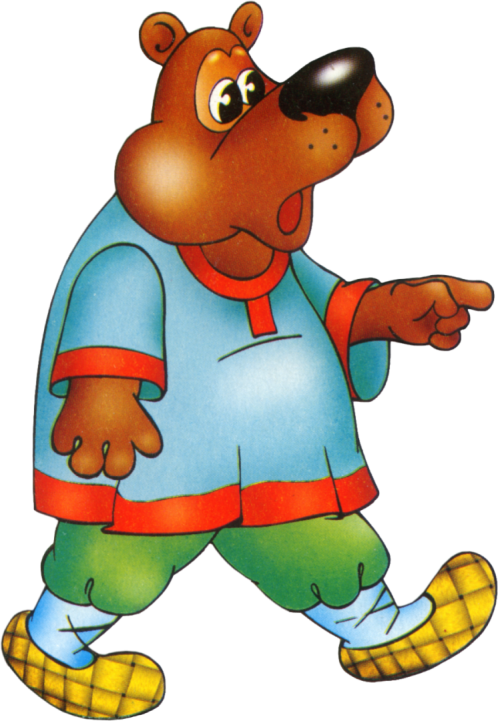 «Засияло солнце, – говорит Михайло Потапыч, – звери и птицы обрадовались, закричали: „Здравствуй, солнце золотое! 
Скажите, что и как они закричали?» (ответы 4–5 детей, поощряя выразительность интонации).
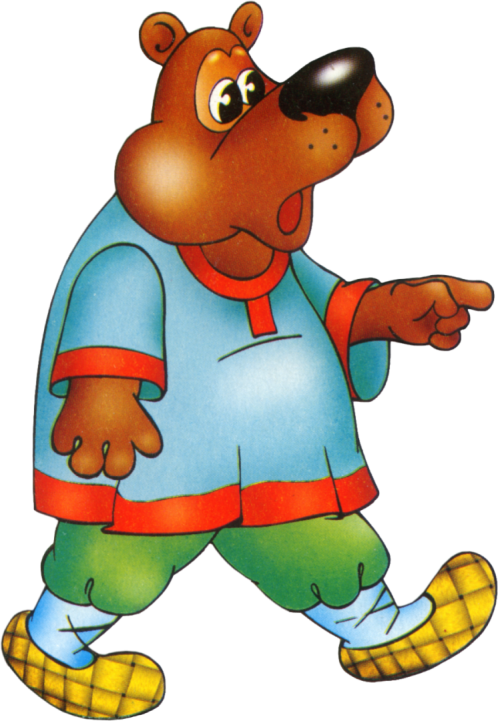 Детки послушайте строчки из стихотворения А. Прокофьева «На зеленой на лужайке»:
На зеленой на лужайкеЗаиграли балалайки.Загудела дудочка,Дудочка - погудочка.А давайте «поиграем» на балалайках и дудочках. 
Михайло Потапыч читает две первые строчки, а далее вместе с детьми распевает: 
«За-за-за» 
(на мотив «Барыни» или частушечной мелодии).
Затем читает две следующие строчки, а дети, распевают: «Зи-зи-зи» 
(на любую подходящую мелодию).
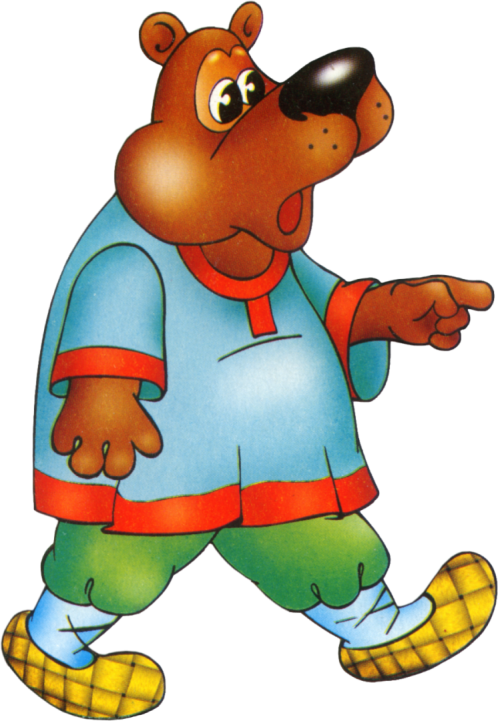 Детки, какие вы были молодцы!!!!
Мне очень понравилось с вами заниматься. Я обязательно приду к вам в следующий раз когда вы будете заниматься. А сейчас мне нужно спешить в сказку. Мой сыночек Мишутка меня уже потерял и плачет. 
До свидания, ребятки. 
До следующих встреч.
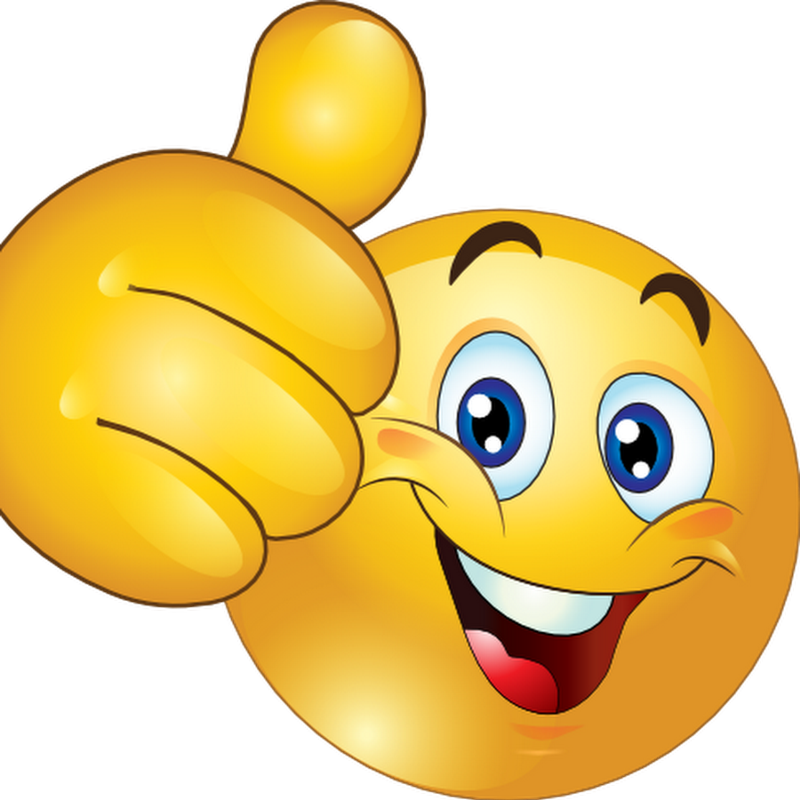